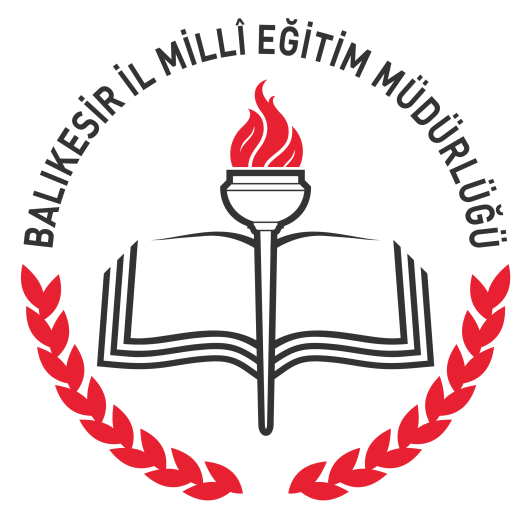 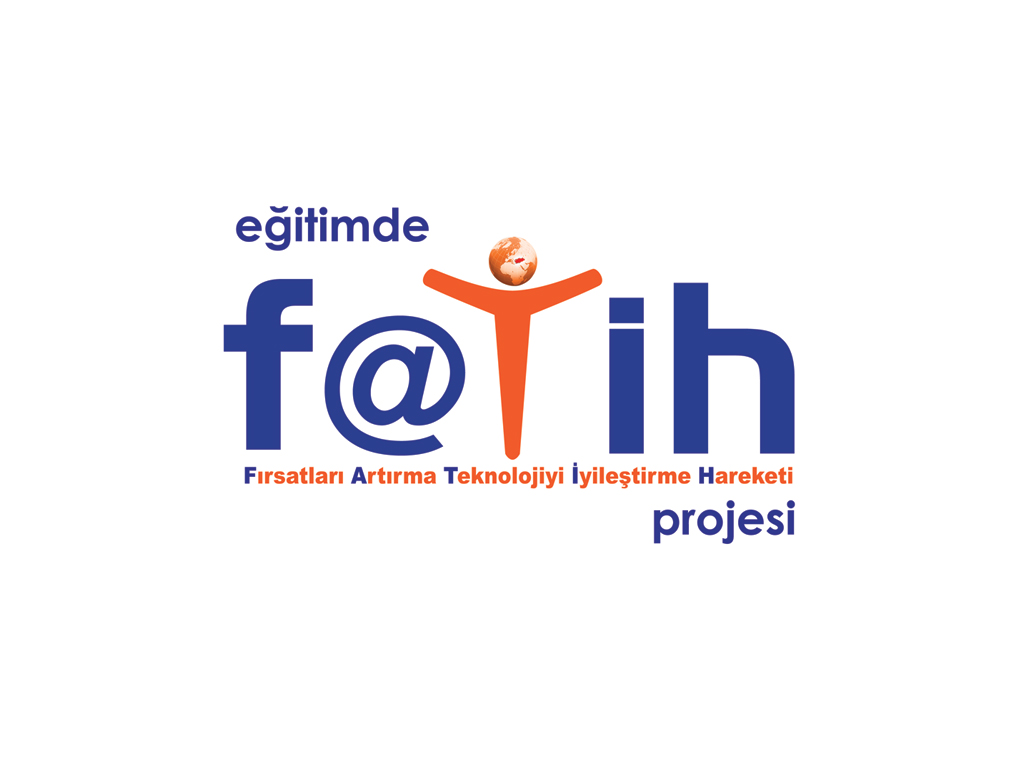 Etkileşimli TahtaTeslim Alma
2015-03
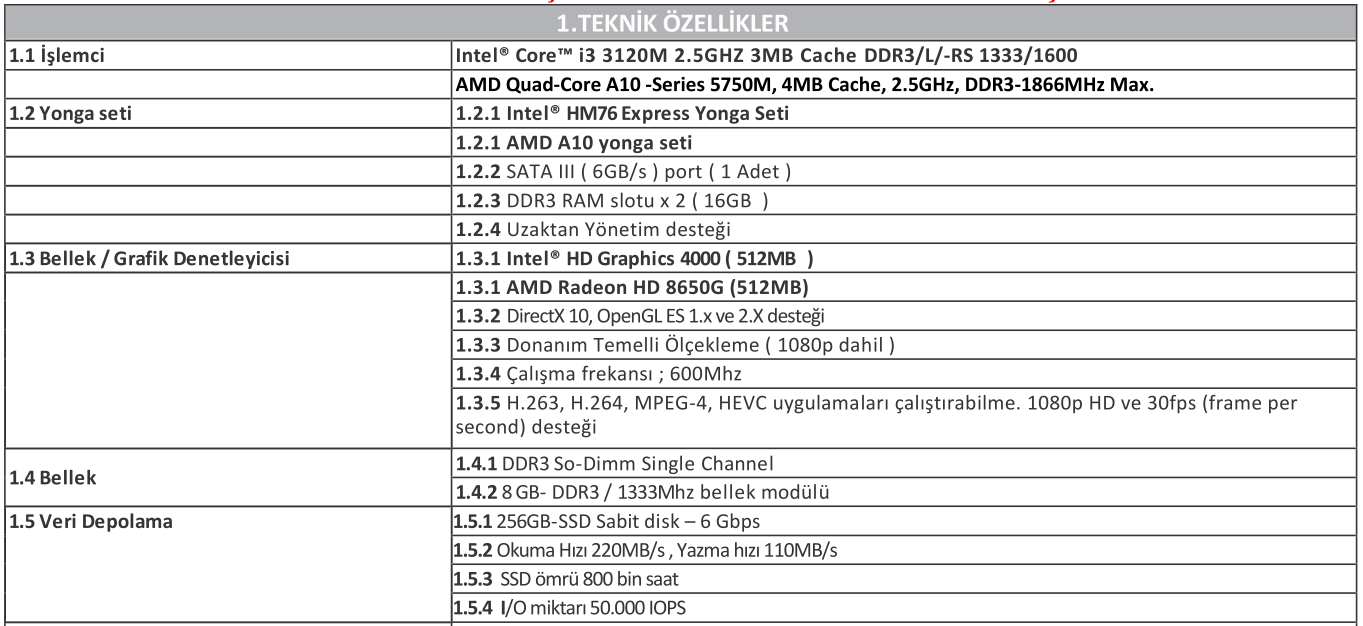 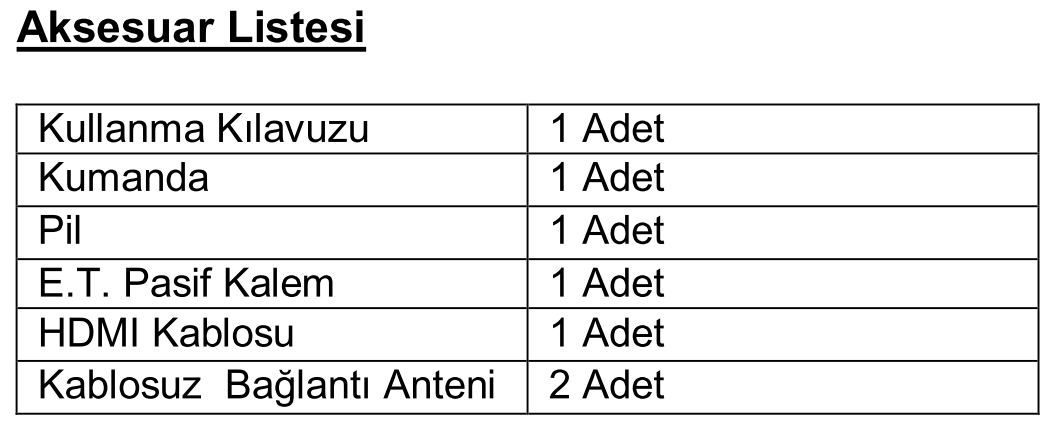 Etkileşimli Tahta Takip Sistemi
http://etts.vestel.com.tr
Logolar
1- Etkileşimli Tahtanın üzerinde Fatih Projesi,  Çerçevenin üzerinde Milli Eğitim Bakanlığı ve Ulaştırma Bakanlığı Logoları vardır.
Kumanda
2- LED ekranın uzaktan kumandası var  ve çalışır durumdadır.
Kalem
3- Led ekranın dokunmatik özelliği çalışmaktadır. Her Etkileşimli Tahta için bir Dokunmatik kalem vardır.
Sabitdisk
4- Etkileşimli Tahtanın sabit diskinin bir bölümü, işletim sistemi ve sürücüleri sistem geri yükleme amacıyla kullanılmıştır. 
Geri yükleme işlemlerini anlatan yardım dosyası yüklenmiştir. 
240GB HDD vardır.
Yazılımlar
5- Etkileşimli Tahtada Windows / Pardus / Libre Office / Antropi kuruludur.
RAM
6- Etkileşimli Tahta Bilgisayarında 8GB RAM bellek vardır.
Bilgisayar
7- Etkileşimli Tahta Bilgisayarı (OPS) mevcut mudur?
Ekran Kartı
8- Etkileşimli Tahta Bilgisayarında 512MB belleğe sahip ekran kartı vardır.
Ekran Kartı
Etkileşimli Tahta üzerinde parmağınızı basılı tutunuz. Açılan pencerede “Ekran çözünürlüğü” tıklayınız. Açılan pencereden “ Gelişmiş Ayarlar” tıklayınız. “Bağdaştırıcı” sekmesinde ekran kartının özellikleri yer almaktadır.
Sabit Tahtanın Yönü
9- Sabit tahtanın yönü montaj sırasında idarenin belirlediği şekilde (Sağ/Sol) yapılmıştır.
Kilitleme
10- Beyaz tahta, ekranın (panel) üzerine kapatıldığında anahtar ile kilitlenip açılabilmektedir.
Dış Yüzeyler
11- Etkileşimli tahta çerçevesine ait tüm malzemelerin dış yüzeyleri pürüzsüzdür, dış yüzeylerde herhangi bir çizik, çatlak, yarık, kabarcık, kırık, delik vb. görünüm hataları, gönyesizlik, deliklerde ve kenarlarda çapak ve kesici yapılar yoktur.
Silgi Aparatı
12- Etkileşimli tahtanın ön orta alt kısmında silgi kalem ve benzeri araçları koymak için aparat vardır.
LED Ekranın Konumu
13. LED ekranın (panel ) konumu sınıf yerleşim düzenine uygun, öğretmen masasının yanında olacak şekilde kurulmuştur.
Metal Levha
14- Etkileşimli Tahta çerçevesi, çerçeve iskelet yapısının sağ yan üst kısmında proje adı, Yüklenici firmanın adı, telefon ve faks numarasını (alan kodu ile birlikte), garanti başlangıç ve bitiş tarihlerini gösteren, temel bakım ve temizleme talimatlarını içeren metal levha monte edilmiştir.
Tahliye Delikleri
15- Yeşil Tahta tebeşir tozu tahliyesi için alt kısımdaki profil boyunca tahliye delikleri vardır. 
Beyaz Tahtaya kıl fırça monte edilmiştir.
Etkileşimli Tahta Bilgisayarı Konumu (Sol/Sağ):
Etkileşimli Tahta Boyutu (340/260):
Teknik Şartnameden Maddeler
Teknik Şartnameden
Teknik Şartnameden
Teknik Şartnameden
Teknik Şartnameden
Teknik Şartnameden
Teknik Şartnameden
Teknik Şartnameden
Teknik Şartnameden
Teknik Şartnameden
Teknik Şartnameden
Teknik Şartnameden
Teknik Şartnameden
Teknik Şartnameden
Teknik Şartnameden
Teknik Şartnameden